Figure 2 Impaired mitochondrial Ca2+ handling. Impaired sarcoplasmic reticulum Ca2+ release (A) ...
Cardiovasc Res, Volume 88, Issue 2, 1 November 2010, Pages 229–240, https://doi.org/10.1093/cvr/cvq239
The content of this slide may be subject to copyright: please see the slide notes for details.
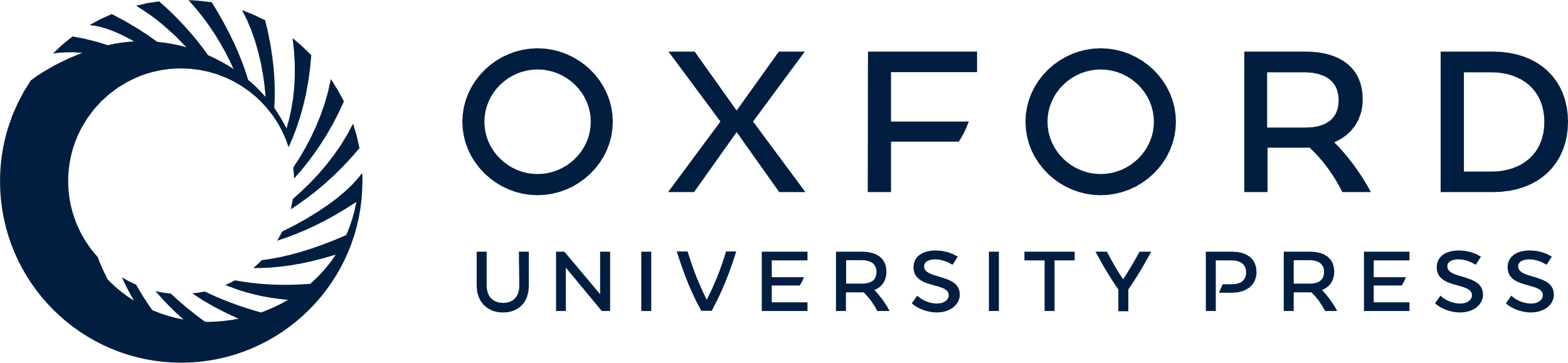 [Speaker Notes: Figure 2 Impaired mitochondrial Ca2+ handling. Impaired sarcoplasmic reticulum Ca2+ release (A) or reduced re-uptake (B) may limit peak cytosolic Ca2+ levels, which may limit intramitochondrial Ca2+ accumulation during contraction. This may reduce the attendant increase in dehydrogenase activation and ATP synthesis. Reduced ATP synthesis and lower cytosolic Ca2+ transients may both contribute to contractile dysfunction or impaired relaxation in diabetes. PDH, pyruvate dehydrogenase; TCA, tricarboxylic acid; DHPR, dihydropyridine receptor; RyR, ryanodine receptor.


Unless provided in the caption above, the following copyright applies to the content of this slide: Published on behalf of the European Society of Cardiology. All rights reserved. © The Author 2010. For permissions please email: journals.permissions@oxfordjournals.org.]